Yogyakarta, 25 Oktober 2018
Judul Presentasi Lorem Ipsum
Nama Penulis dan Asal Instansi
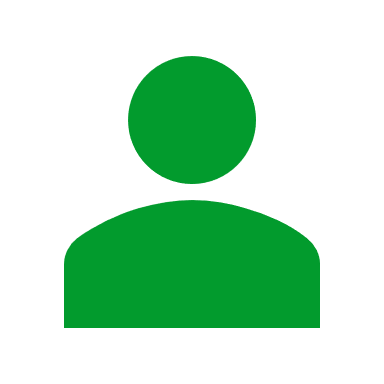 Nama Penulis dan Gelar
+62 34 567 890
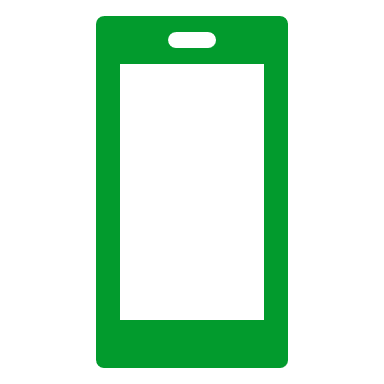 nama@cgise.com
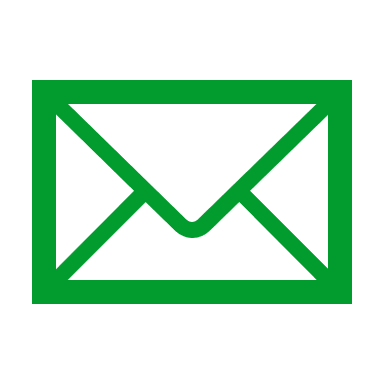 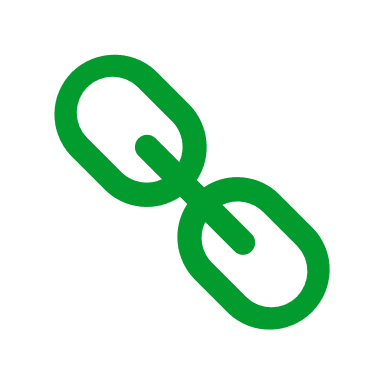 www.cgise.com